ГАПОУ РБ «Техникум строительства и городского хозяйства»





Тема урока:Межнациональные отношения.







г.Улан-Удэ
2023
ПЛАН :

1.Межнациональные отношения. Основные тенденции развития наций.
2. Межнациональный конфликт.
3.Основы национальной политики в РФ
Межнациональные отношения
Отношения между людьми различных национальностей внутри одного государства
Отношения между различными нациями
Формы отношений
Мирное сотрудничество
Этнический конфликт (от лат. Conflictus - столкновение)
Способы мирного сотрудничества
Основные тенденции развития нации
Межнациональная дифференциация
Межнациональная интеграция
Процесс разъединения, разделения противостояния различных наций , этносов и народов в самых разных планах
Процесс постепенного объединения различных этносов, народов и наций через сферы общественной жизни
Самоизоляция в целом
Протекционизм в экономике
Национализм в различных формах в политике и культуре
- Религиозный фанатизм, экстремизм
Экономические и политические союзы (Европейский союз - ЕС)
Транснациональные корпорации (ТНК)
Международные культурные инородные центры
- Взаимопроникновение религий, культур, ценностей
Формы
Межнациональный (этносоциальный) конфликт – это одна из форм отношений между национальными общностями, характеризующаяся состояние взаимных претензий, открытым противостояниям, этносов народов и наций друг другу, имеющим тенденцию к нарастанию противоречий вплоть до вооруженных столкновений, открытых войн.
Причины межнациональных конфликтов
Социально-экономические
Культурно-языковые
Этнодемографические
Экологические
Этнотерриториальные
Исторические
Конфессиональные
Культурные
Национализм (от лат. natio - народ) – идеология и политика, ставящие интересы нации превыше любых других экономический, социальных, политических интересов, стремление к национальной замкнутости: недоверие к другим нациям, нередко перерастающая в национальную вражду
Виды национализма
Этнический
Бытовой
Державно-государственный
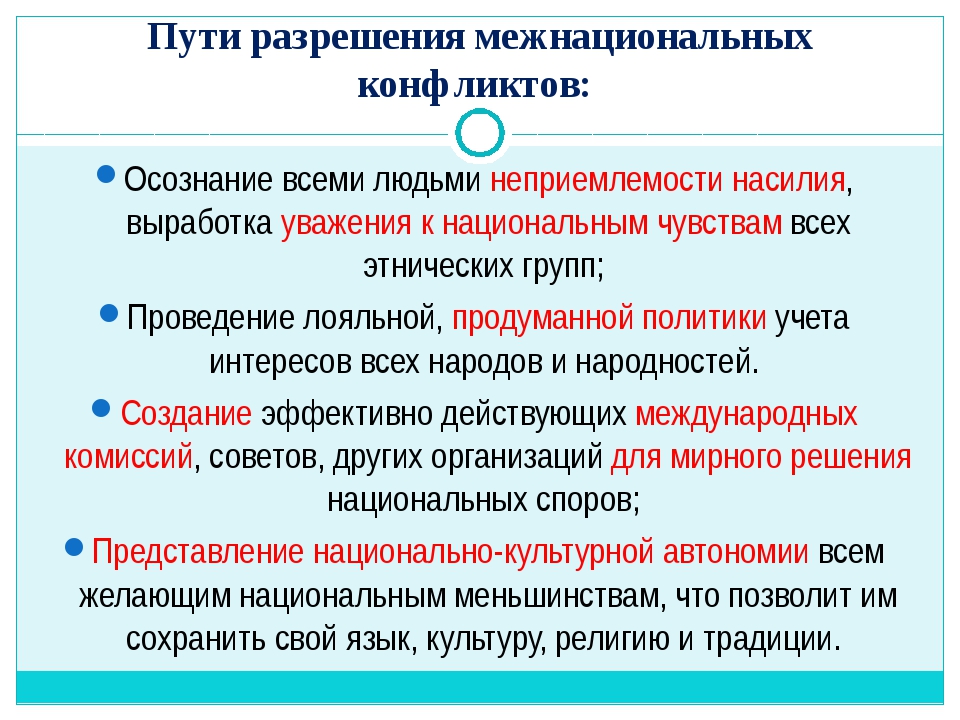 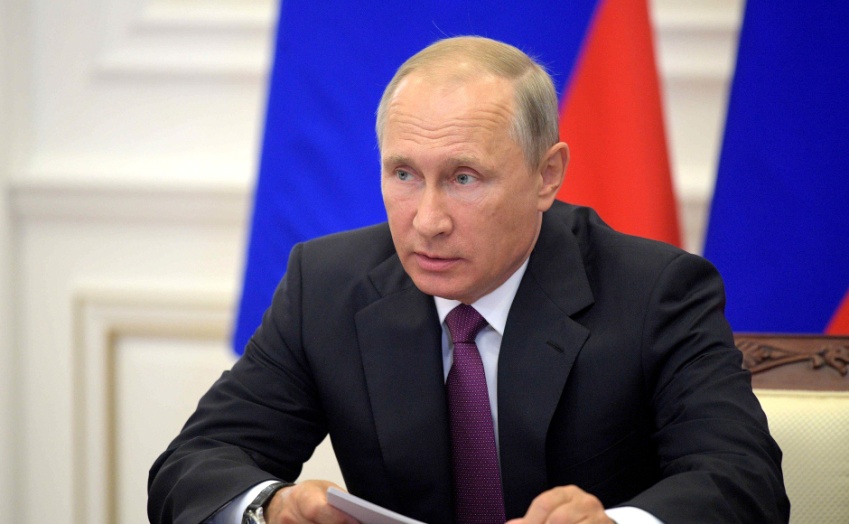 Указ президента РФ от 19 декабря 2012 г. №1666 «О стратегии государственной национальной политики РФ на период до 2025 года»
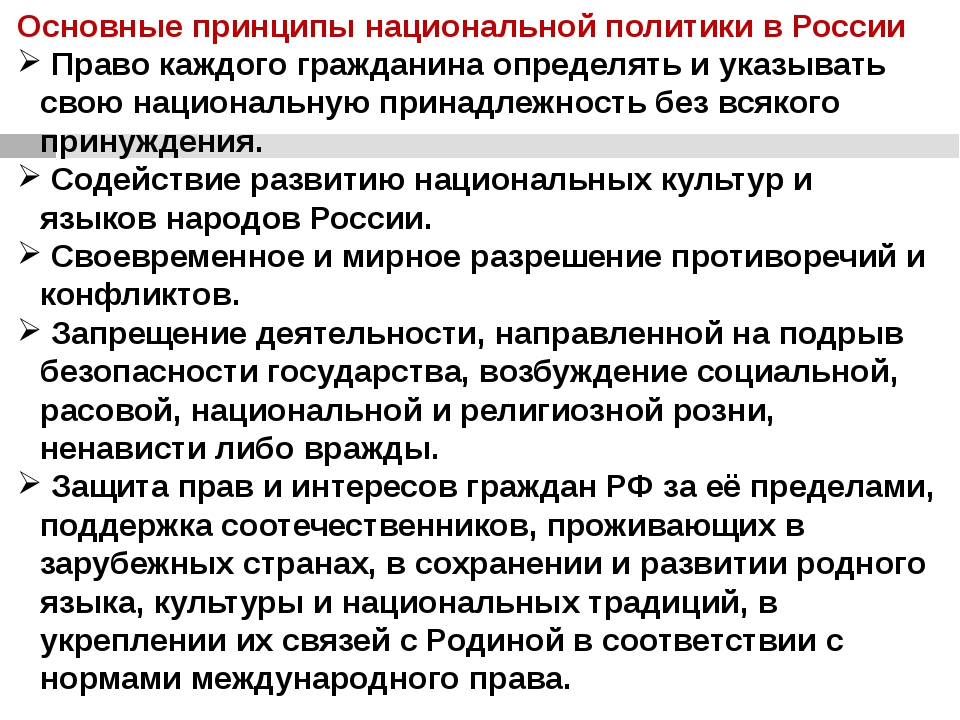 Практические выводы
Постарайтесь усвоить простейшие, но вечные истины:
 природа сотворила людей разными, но равными в своем достоинстве и правах;
  нет наций плохих или хороших, есть плохие или xopoшие люди, а точнее - плохие или хорошие поступки.